Name: Haris HassanCourse: Governance and corruption in developing countries2nd lecture
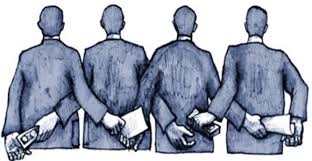 Systematic corruption
Definition: “Systemic corruption can be defined as an institutionalised, endemic manipulation of a system by individuals or networks/organisations, taking advantage of weaknesses in the process and systems for illicit gains, where there are leadership deficiencies, collusion and/or abuse of power.” 

The term systematic corruption is used to distinguish between two situations
First, where some people are corrupt
Second, where many people are corrupt; where the system itself has grown sick
A distinguishing characteristic of systemic corruption is that the many parts of the government that are supposed to prevent corruption have themselves become corrupted
For example: budgeting, auditing, inspection, monitoring, evaluation, and enforcement
What are the impacts of systematic corruption in developing countries?There exists a scholarly consensus on the fact that corruption stimulates stagnant economic growth and inflicts socio-economic inequalities and weakens democracy.
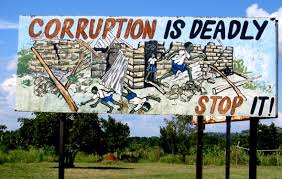 United Nations High Commission for Human Rights, Navi Pillay says; ”nearly 870 million people go to bed hungry every night, many of them are children; corruption denies their right to food, education, health, and their rights to live.’’
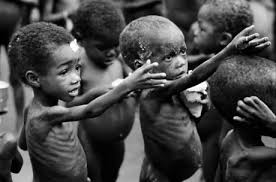 Corruption impacts human development
Def: The framework of human development includes the ‘’broadening of choices which is acquired by enhancing human ability through social capital (education, health, nutrition)  
Equality, dignity, and independent person-hood in a corruption torn society is unimaginably doubtful. Corruption weakens the roots of human rights; it creates a devastating human rights situation’’



Akacay & Gebeye (2006)
Corruption impacts on human development
Corruption can affect human development (education and health) in two different ways, either cost of services can be increased so that the disadvantaged individuals cannot afford or the quality of services can be reduced by corruption
Empirical studies show that corruption decreases life expectancy and education level also speeds up the child mortality rate 
Poor people are comparatively much vulnerable to corrupt practices of public officials since these people highly depend on public goods and services due to an increased level of poverty
Gupta, Davoodi & Tiongson (2000), Kaufamann, Kraay & Zoido-Lobaton (1999
Reduce public spending
Corruption is one of the key constraints which makes government policies ineffective and pushes all investments away from lucrative projects; also, it promotes and safeguards Mafia 
Negatively affect public funds, market competitiveness, prices of public goods and services, and public trust on government officials to control corruption. 
Corruption reduces public spending in social sector (in particular)
Public spending in corruption prevalent countries are believed to be less effective, involved corrupt agents nominate projects which give them more financial benefits in forms of bribes and kickbacks
This is how corruption reduces public spending in social sector
Impact on correcting externalities.
Corruption may lead to inefficiency is if it lessens the government's ability to correct an externality
    For example, if someone can bribe a police officer or judge instead of paying an official fine, the marginal cost of breaking the law is reduced from the official fine to the amount of the bribe.
Impact on individuals
Hunt (2007) shows the negative distributional impact of corruption not by arguing that poor people expend a higher proportion of their income on bribes, but by stating that corruption can be an additional cost for the victims of misfortune - particularly crime victims. 
For instance, a study relies on an individual survey in Peru to show that misfortune increases victims' demand for public services, raising bribery indirectly.
Ways to overcome systematic corruption
Change the institutional culture
Institution: As used by historical institutionalist scholars the term institution can refer alternatively to deliberately created institutions charged with the implementation of public policy, and the formal rules structuring relations between the state and interest groups. Institution is also used to describe formal administrative institutions within the state such as civil service departments or legislatures, as well as informal rules, agreements, and customs within the state and between the state and society.  
(Guy Peters, Jon Pierre, and Desmond S. King).
Institutional culture
Institutional culture refers to a set of norms and expectations within an institution (e.g a tax bureau or a city government)
When corruption is systemic, the institutional culture itself has grown sick: the change seems impossible 
Who takes the lead? How can someone fight against a sick system?
Yet there are cases where leaders have made substantial progress in changing the institutional culture (not completely not forever)
For instance, Thirty years ago, Hong Kong’s Independent Commission against Corruption was launched
In Colombia in 1998, President Andrés Pastrana’s anti-corruption team flew to several regions and held hearings about supposedly corrupt mayors and governors 
Malaysian Supreme court sentenced ex PM Najid Razzak on corruption charges
 Pakistan ex PM was disqualified on corruption charges
Mobilize and coordinate
A successful fight against systemic corruption must involve more than one agency of government e.g law and order and anti-corruption institution, prosecutors etc
Inclusion of business community and civil society
The fight against systemic corruption requires a strong leader: someone strategic, brave and politically astute
Such a leader can mobilize other actors and coordinate their efforts productively
Reforms system
Corruption = Monopoly + Discretion – Transparency
Subverting corruption
When corruption has become systemic, it resembles organized crime. 
But in no country of the world are bribery and extortion legal
Such activities must be kept (somewhat) secret


How a corrupt system can be subverted……..?
Akçay, S. (2006). Corruption and human development. Cato J., 26, 29.
Gebeye, B. A. (2012, June). Corruption and human rights: Exploring the relationships. In Human rights & human welfare. A forum for works in progress. Working paper (No. 70).
Sen, A. (2001). Development as freedom. Oxford Paperbacks.
Shleifer, A., & Vishny, R. W. (1993). Corruption. The quarterly journal of economics, 108(3), 599-617.
Peters, B. G., Pierre, J., & King, D. S. (2005). The politics of path dependency: Political conflict in historical institutionalism. The journal of politics, 67(4), 1275-1300.
Klitgaard, R. (2004). Leadership under systemic corruption. Presentation to the six Mekong Delta.
Sviderskyi, O., & Lubentsov, A. (2020). The Impact Of Corruption On The Development Of Legal And Economic Systems Of State. Baltic Journal of Economic Studies, 6(1), 125-129.